第三章　声的世界
跨学科实践
2.举办“创作与炫酷”音乐会
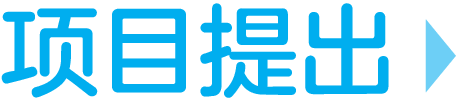 小点在学校艺术节活动中，发现每种乐器都有独特的表现方式和演奏特点，它们虽各有不同，但又构成整体，给人以美和艺术的享受。我们能不能利用身边的物品自制乐器、演奏音乐，举办一场“创作与酷炫 ”音乐会呢？于是牛顿小组同学们进行了下列实践活动。
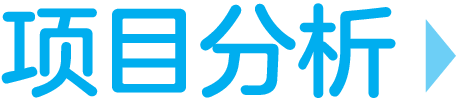 管
打击
乐器有弦乐器、               乐器、                    乐器等，众多乐器会发出                    、                    和响度不同的声音，使举办音乐会成为可能。
音调
音色
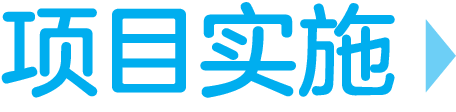 任务一：了解乐器
　　中国传统乐器用声音搭建起了与中华传统艺术对话的桥梁。
1. 如图甲，独弦琴是京族的传统乐器，它只有一根琴弦，其琴弦的一端固定，另一端与摇杆连接。在演奏时，演奏者通过摇动摇杆来改变琴声的                    (填“音调”“响度”或“音色”)；如图乙，公嫲吹是流行于福建省长汀县的传统演奏形式，我们能通过                    ⁠辨别独弦琴与公嫲吹乐器的声音。
音调
音色
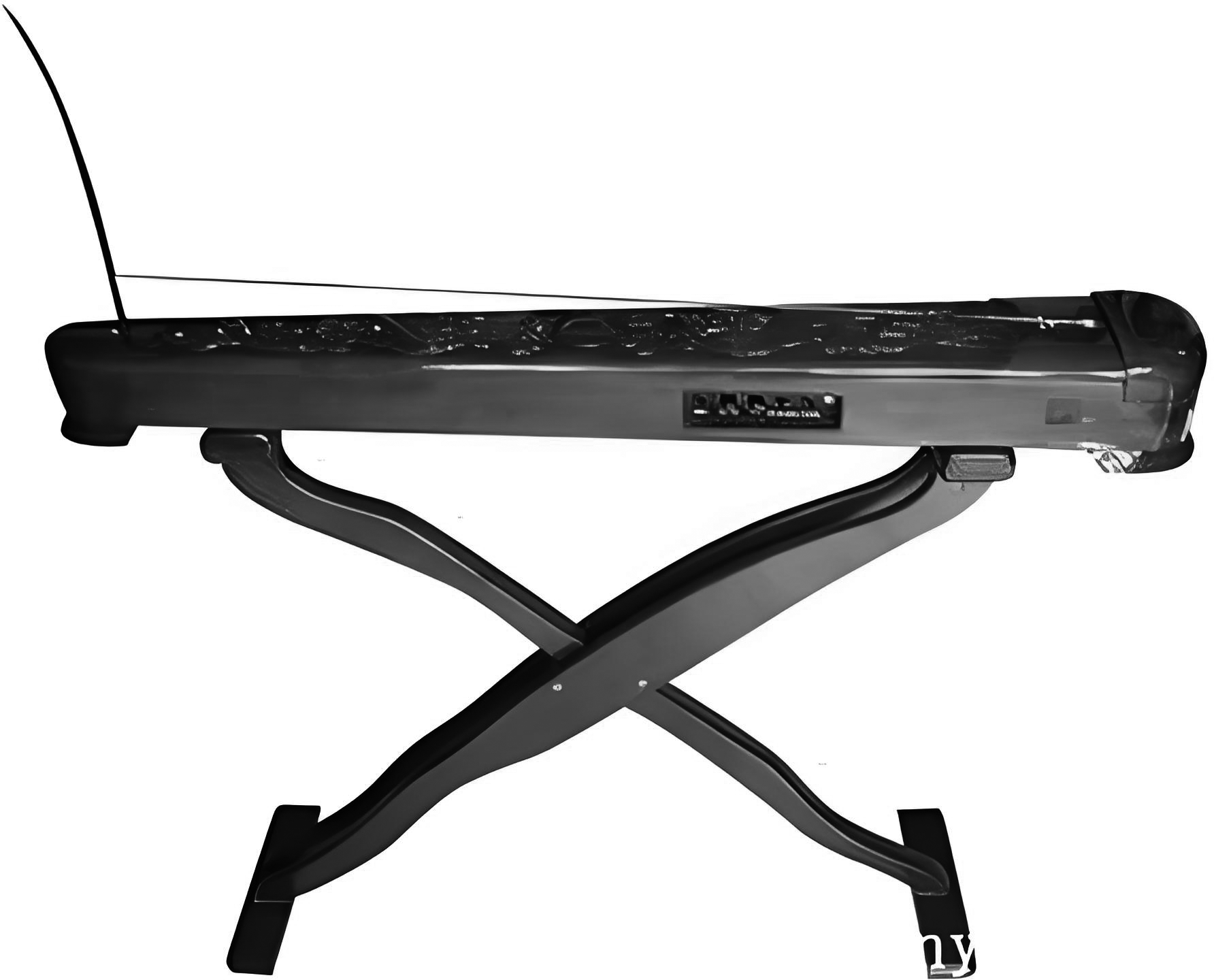 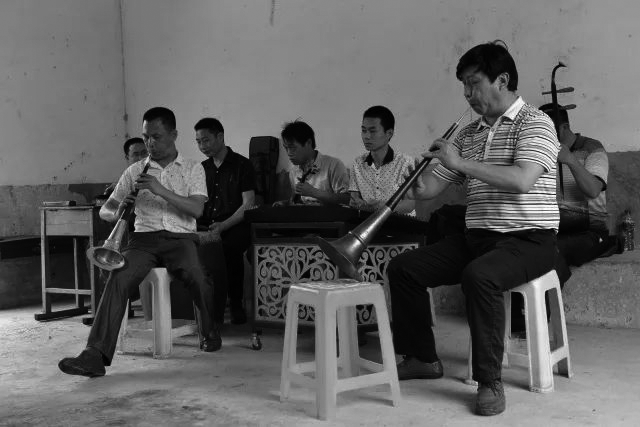 甲
乙
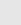 任务二：用身边材料制作创意乐器
(一)自制乐器：小组同学按照乐器的种类分工合作分别设计制作出以下成品。
1. 小点同学用胡萝卜自制“萝卜笛”如图所示，“萝卜笛”属于               乐器，靠的是                        的振动发声，吹奏胡萝卜笛子时，小点用手指按住不同的孔是为了改变声音的                    (填声音的特性)。
管
空气柱
音调
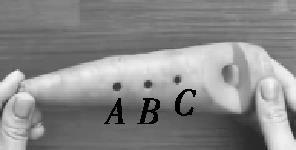 2
3
4
1
2. 小训利用矿泉水瓶和一些黄豆做了三个“小沙锤”，做好后边摇边唱。他发现：当用力摇晃沙锤时，声音的          ⁠          (填声音的特性)会增加。小训还想要制作一个音调更高的沙锤，他应该选择一个更               (填“大”或“小”) 的瓶子。
响
度
小
2
3
4
1
3. 小练利用罐头瓶盖及橡皮筋做了“小琵琶”如图所示。用相同的力拨动橡皮筋，发现橡皮筋越紧，产生的声音的                    (填声音的特性)越高，若想产生声音的音调更高，应该选择更               (填“粗”或“细”)的皮筋。
音调
细
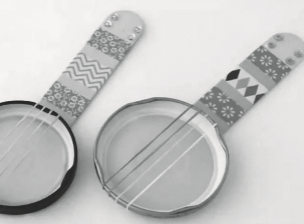 2
3
4
1
(二)乐器演奏
4. 小组同学进行音乐会表演，并用手机记录声音的波形图，如图所示。
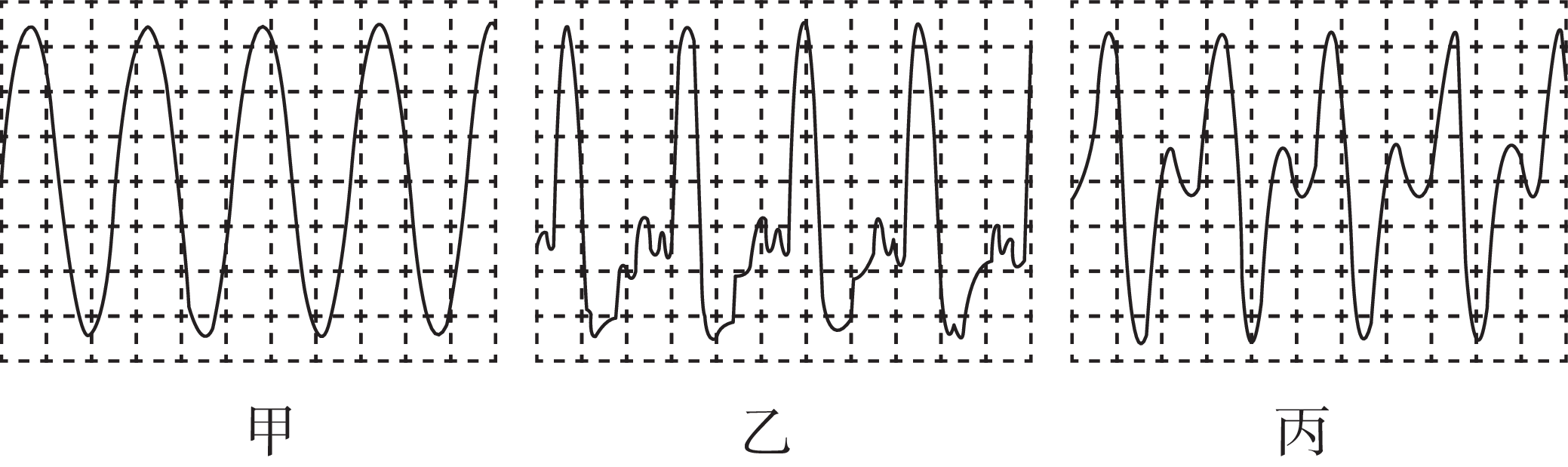 不
同
(1)通过波形图可以知道不同的乐器声音的音色          ⁠          (填
“相同”或“不同”)。
2
3
4
1
4. 小组同学进行音乐会表演，并用手机记录声音的波形图，如图所示。
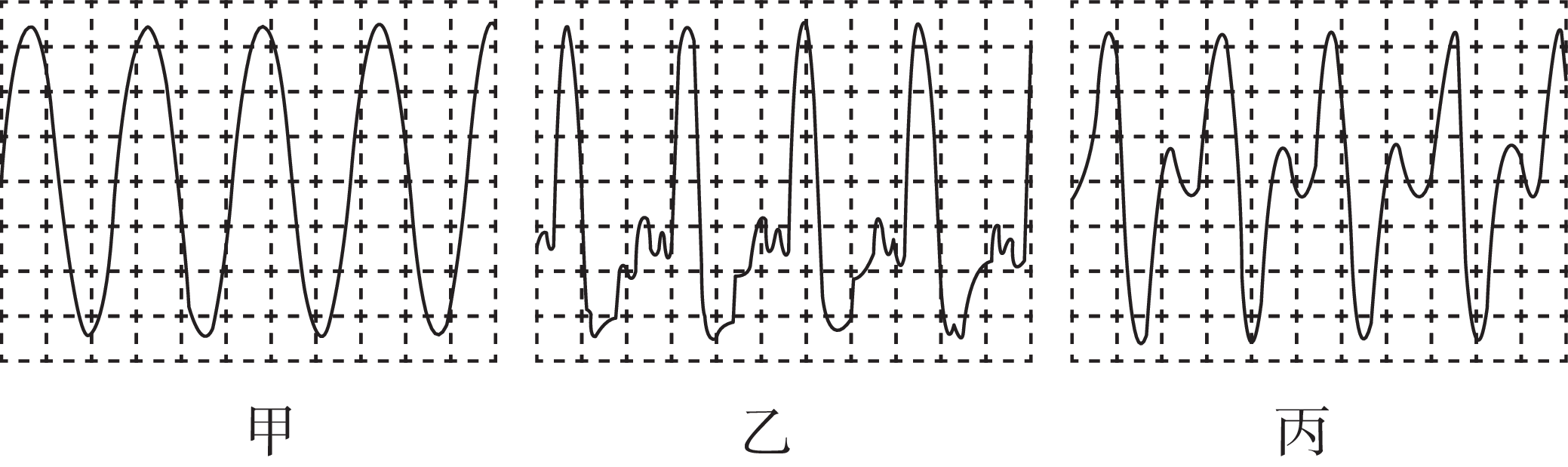 (2)小点说波形图振动的幅度是一样的，但我听到声音的响度却不同，请你猜想为什么会出现这种情况：          ⁠                                                                                                          ⁠          ⁠。
声
音的响度不仅与振幅有关还与距离发声体的远近有
关
2
3
4
1
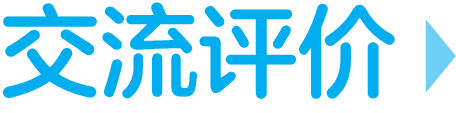 声音在现代技术中还有什么应用呢，请同学们继续探索交流吧！
2
3
4
1